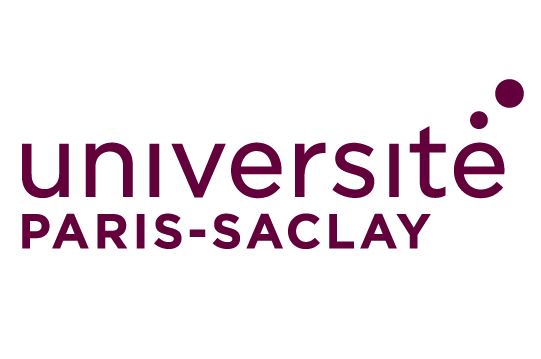 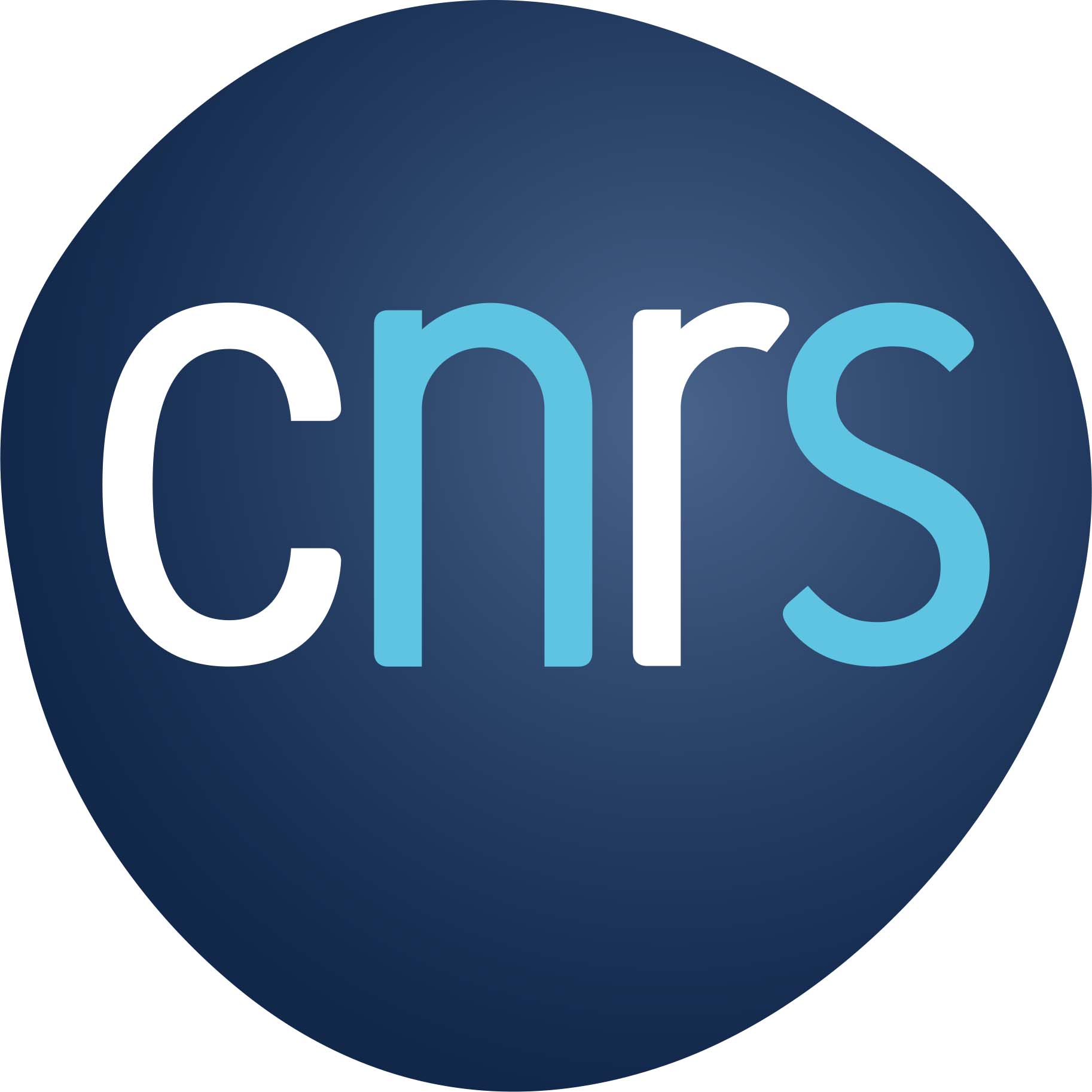 Masterclasse LHCb à IJCLab
Guillaume Pietrzyk
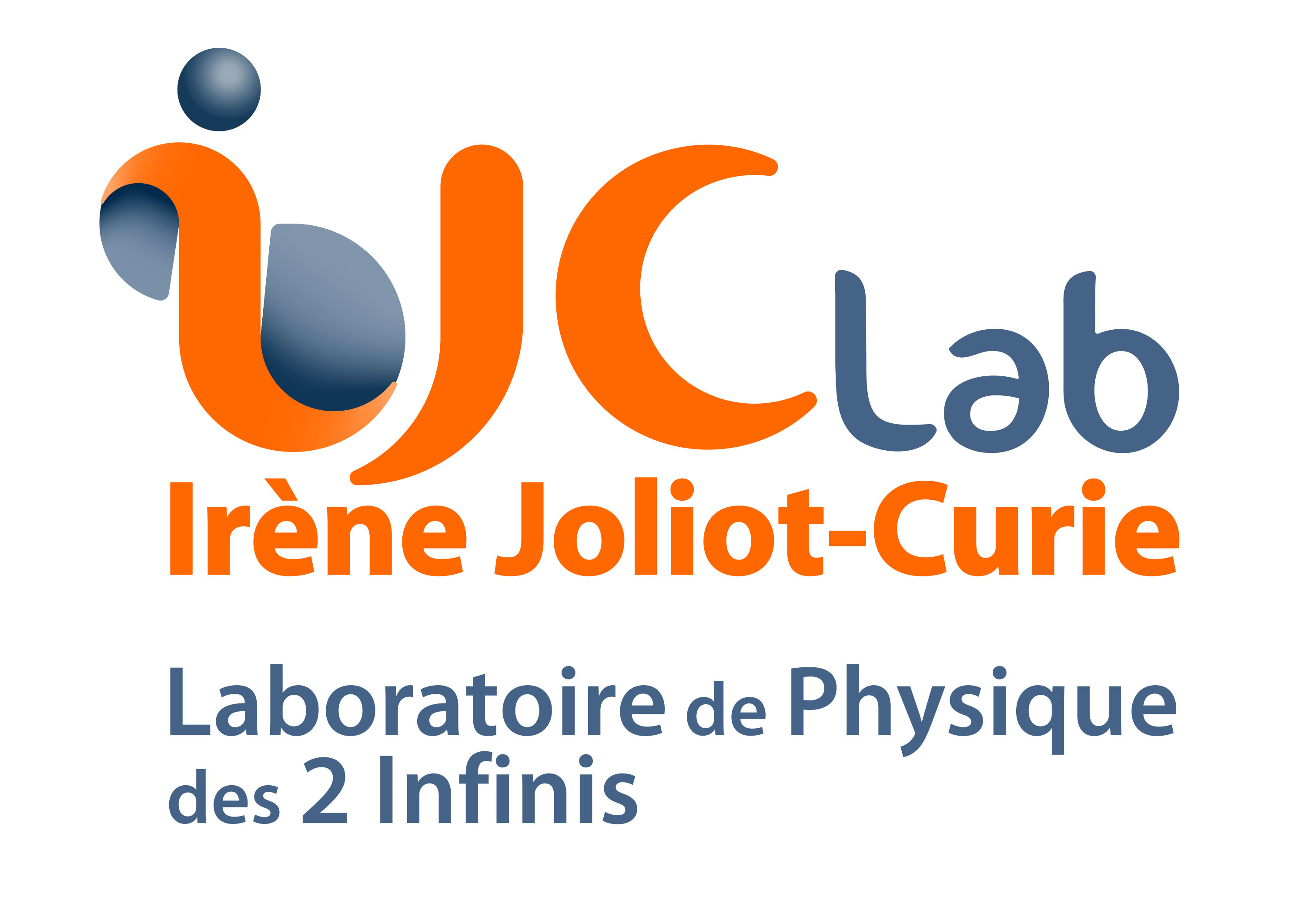 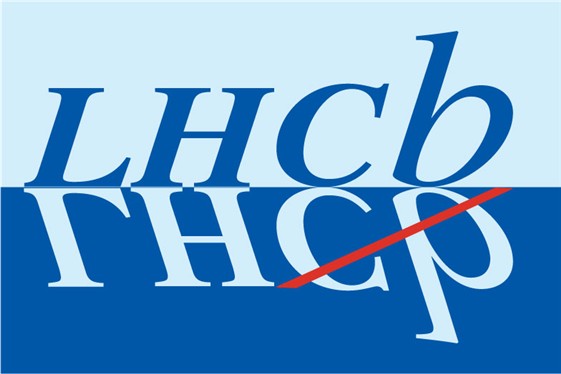 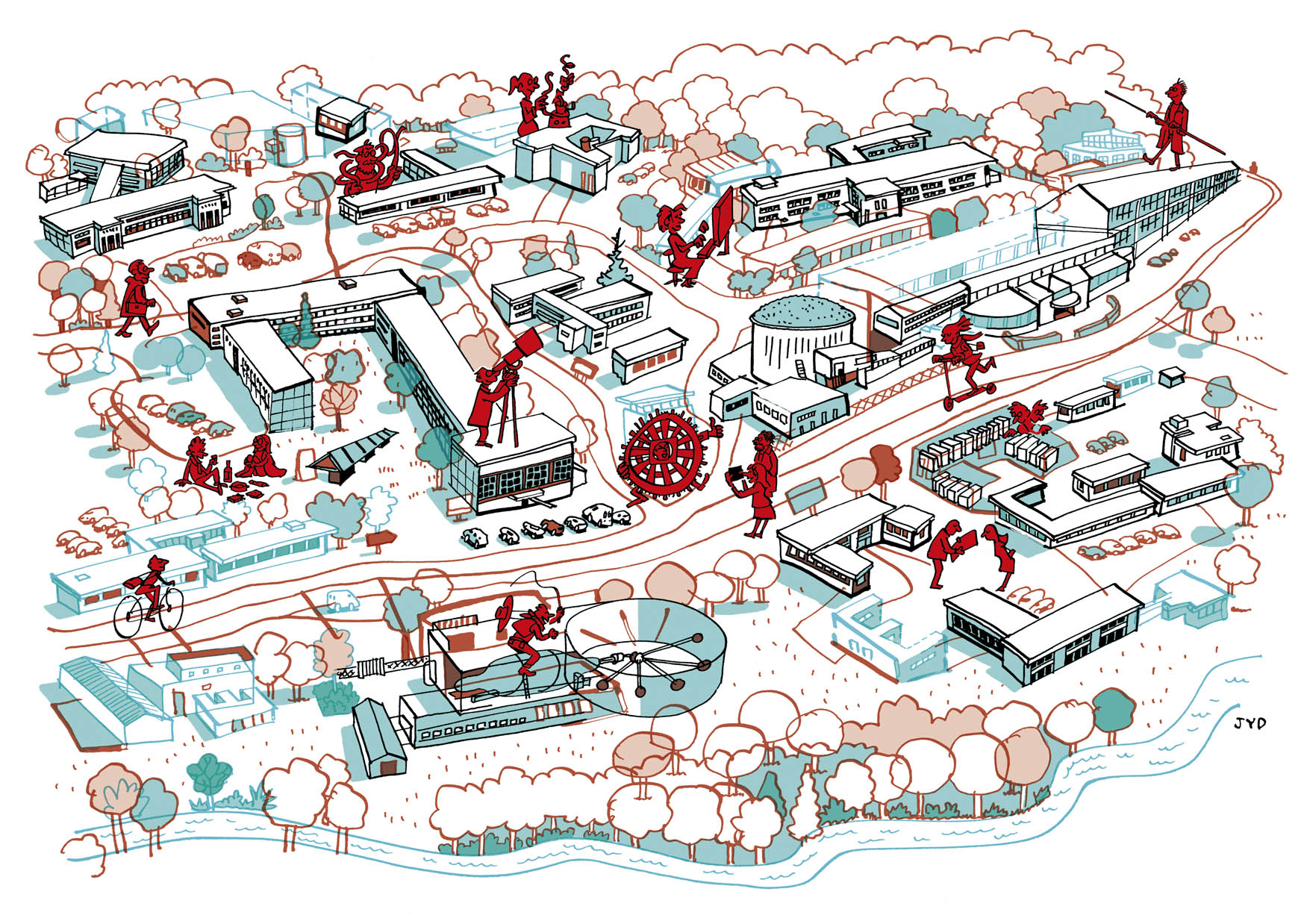 7 POLES DE RECHERCHE
L'ensemble de tous les thèmes de "la physique des deux infinis" avec la présence 
de pôles historiques/existants forts, de pôles émergents et d'activités aux interfaces
PHYSIQUE NUCLEAIRE
ASTROPARTICULEASTROPHYSIQUE  COSMOLOGY
PHYSIQUE DES HAUTES ENERGIES
728 membres dont 185 chercheurs et 330 ingénieurs et techniciens
PHYSIQUE ACCELERATEURS
ENERGIE & ENVIRONNEMENT
PHYSIQUE THEORIQUE
PHYSIQUE SANTE
Planning de la journée
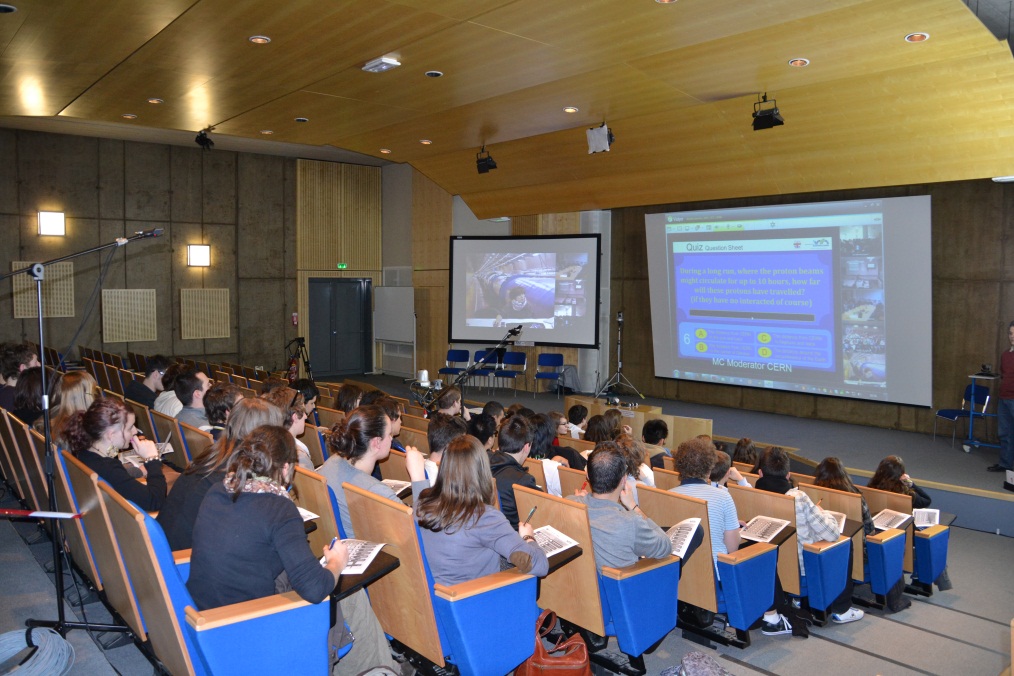  Introduction

 Mini-conférences
    Particules et interactions
    Le CERN et le LHC

 Discussion sur les métiers du IJCLab avec des membres du personnel

 Visite de l’Anneau de Collisions d’Orsay (ACO)

 Déjeuner

 Présentation d’un détecteur du LHC
 Exercice en salle informatique
    Utilisation de vraies données enregistrées au LHC
    Réalisation d’une mesure physique, transmission des résultats au CERN

 Vidéoconférence en duplex avec le CERN
    Rassemble toutes les classes qui ont participé à une Masterclasse aujourd’hui
    En anglais !
       Besoin de deux volontaires pour parler aux physiciens du CERN…
    Quiz

 Bilan de la journée
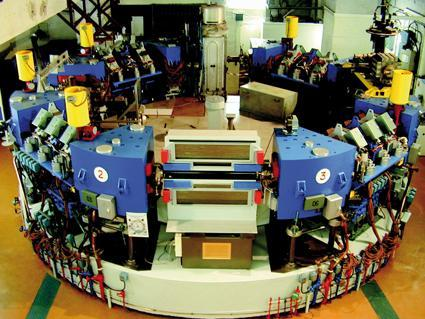 Rotation Groupe 1 – Groupe 2
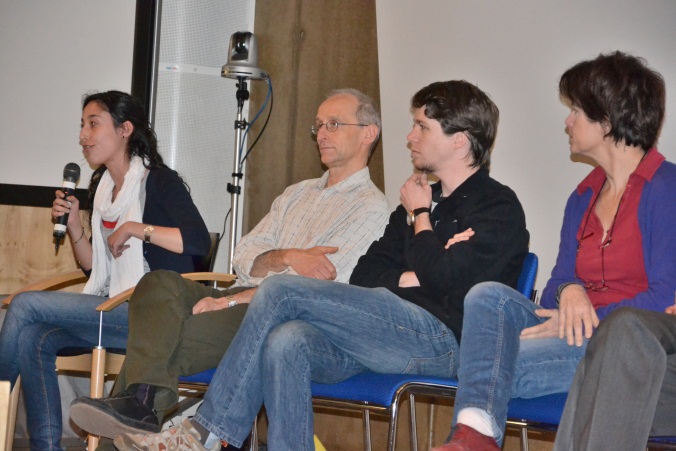 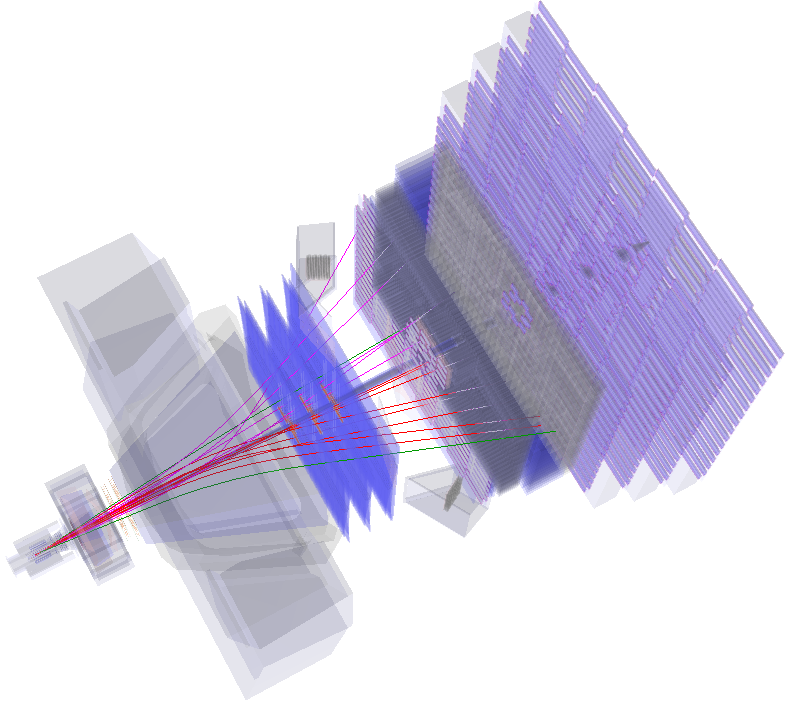 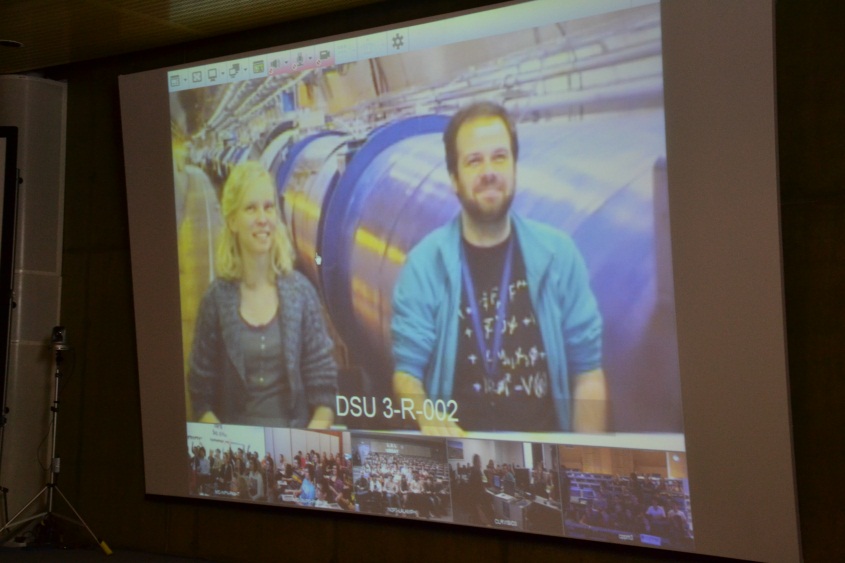 Pour en savoir plus
 Les transparents présentés aujourd’hui sont disponibles sur internet
    Trouvez votre session sur la page https://indico.ijclab.in2p3.fr/event/7744/ 

 Site web des MasterClasses du CERN
   http://www.physicsmasterclasses.org  

 L’Ecole des deux Infinis du CNRS/IN2P3
   http://www.in2p3.fr/physique_pour_tous/aulycee/introduction.htm 
   
 La revue de vulgarisation Élémentaire
   http://elementaire.web.lal.in2p3.fr  

 Le Passeport pour les 2 Infinis
   http://www.passeport2i.fr
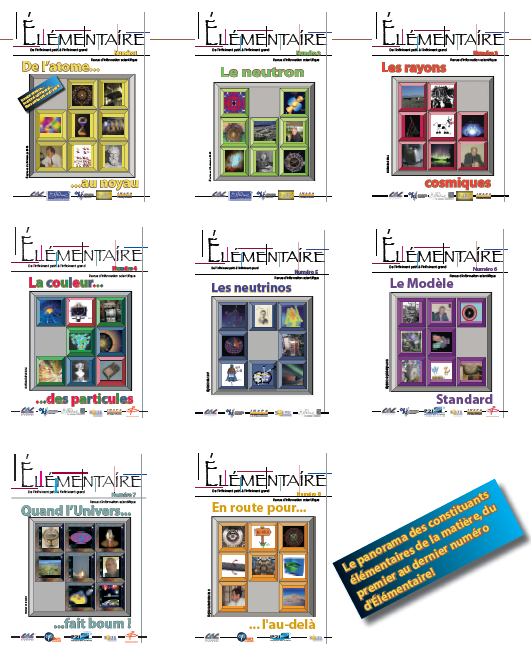 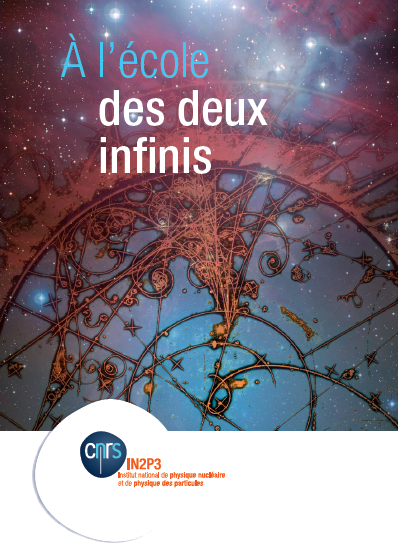 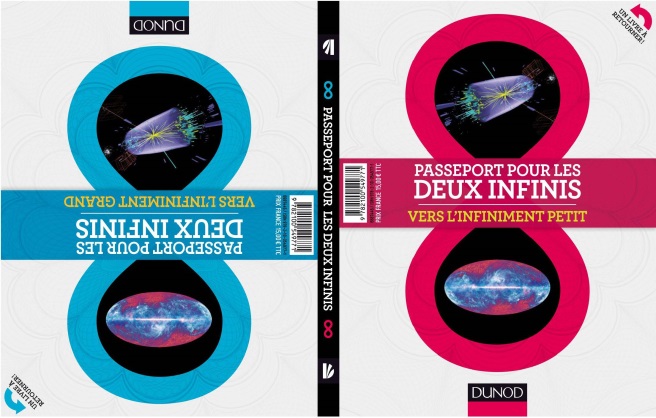